Sizzling Science
What is science fiction?
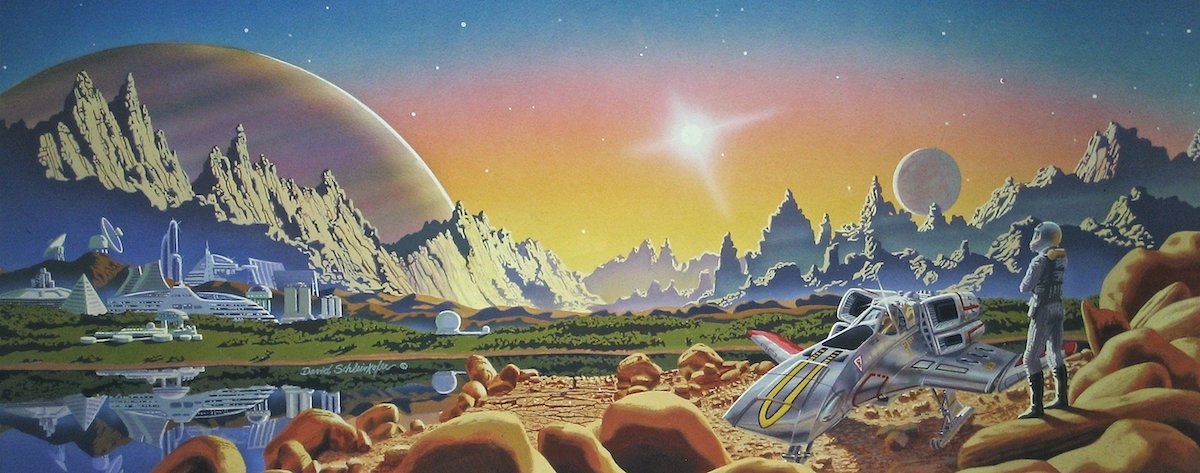 fiction based on imagined future scientific or technological advances and major social or environmental changes, frequently portraying space or time travel and life on other planets.
What is the difference between “Science Fiction” and “Fantasy”?
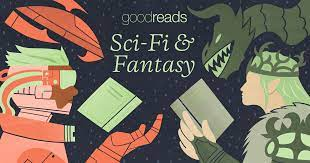 The main difference between fantasy and science fiction is that fantasy deals with the impossible, whereas science fiction deals with the possible. Fantasy features magic and monsters, the realm of the imagination, and science fiction is grounded in scientific principles.
Thinking time p.103
Why is a good imagination important when writing a science fiction story?
Science fiction writers need to place themselves in one of two locations or dimensions - the future or somewhere else in the universe. And these dimensions have to be imagined.
Think of Five inventions used today that would have been considered science fiction 100 year ago.
Smartphones, interactive game playing modules, microwaves and ovens.
What is a genre?
A particular kind or style of art or literature.
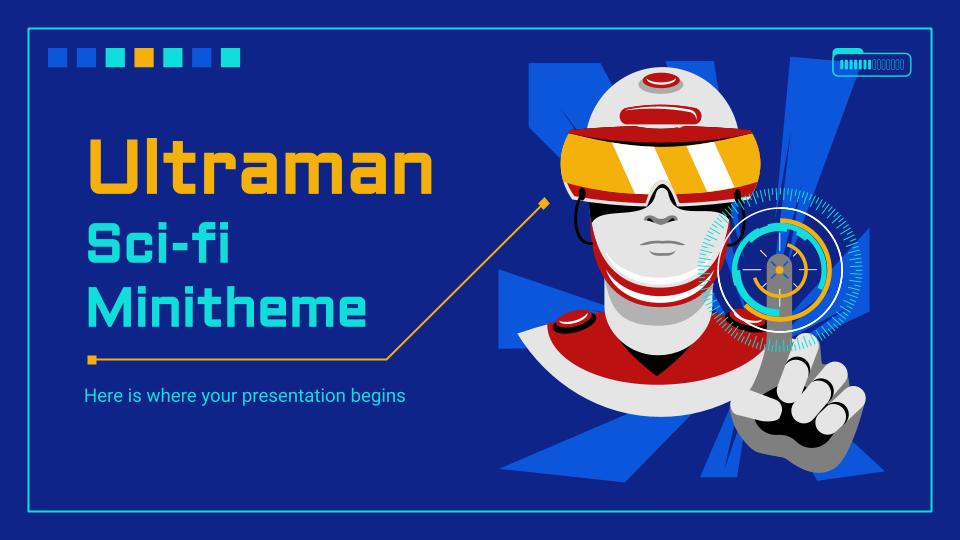 Features of Science Fiction Genre
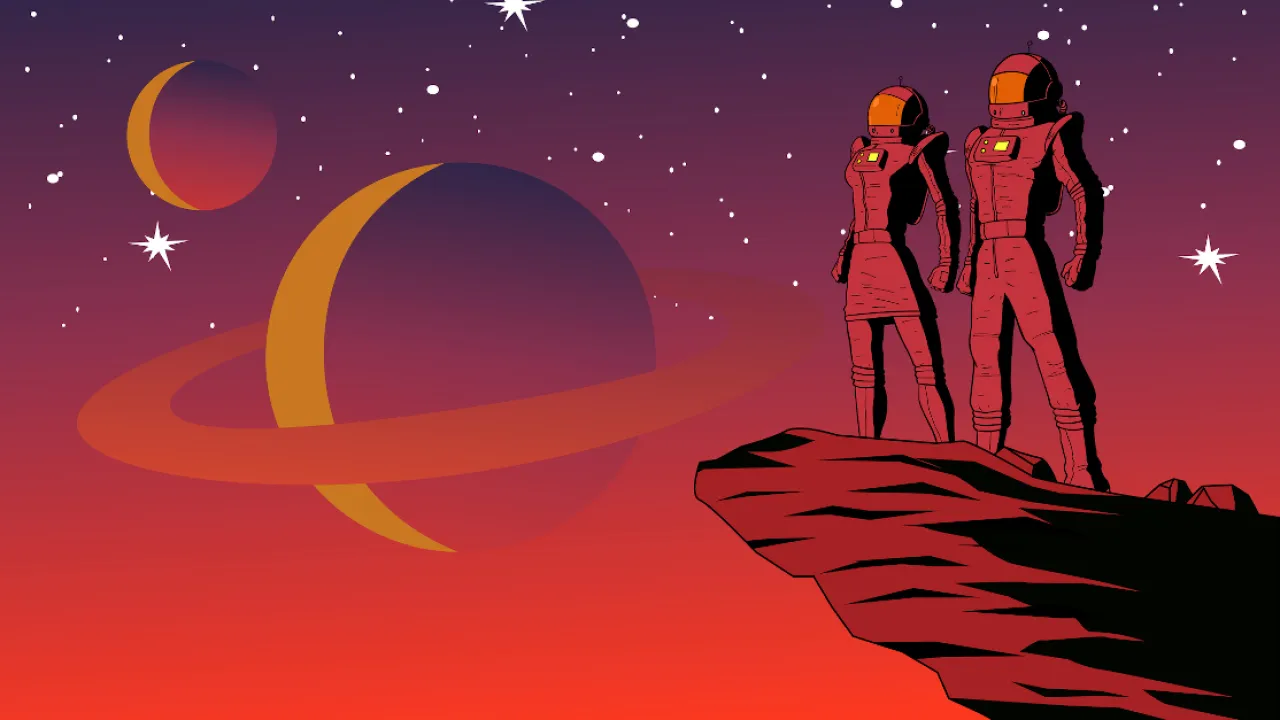 Advanced technology not available today
Set in an alternative past

fiction that is based on history and that explores what might have happened if certain historical events, figures, etc., had been different.
Voyages through space
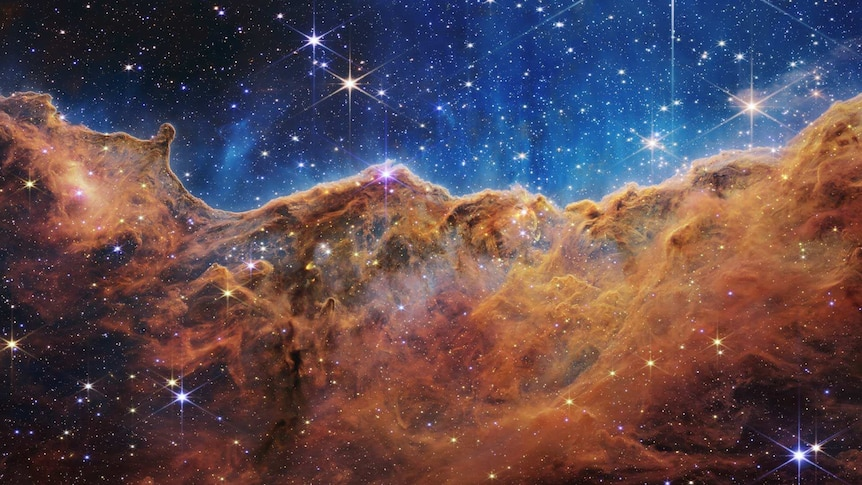 Time travel
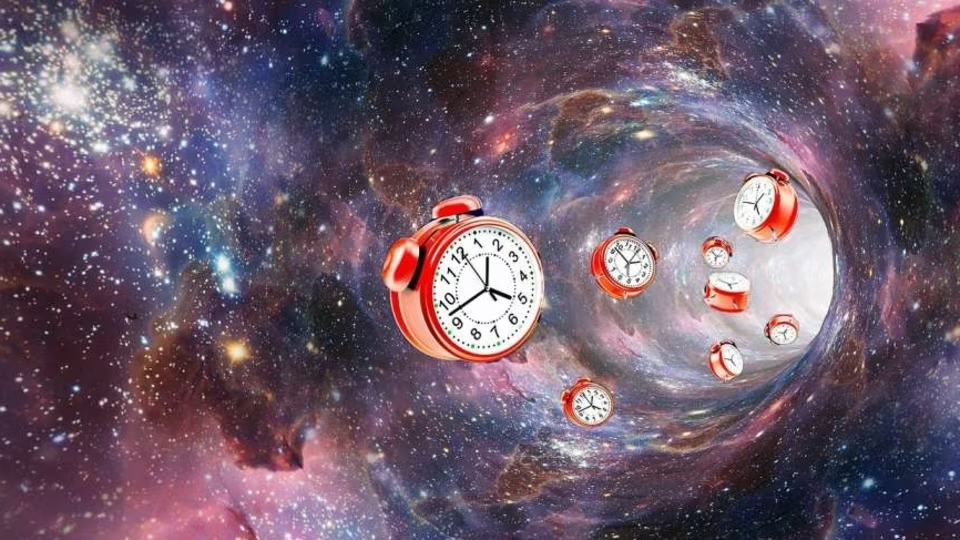 spaceships
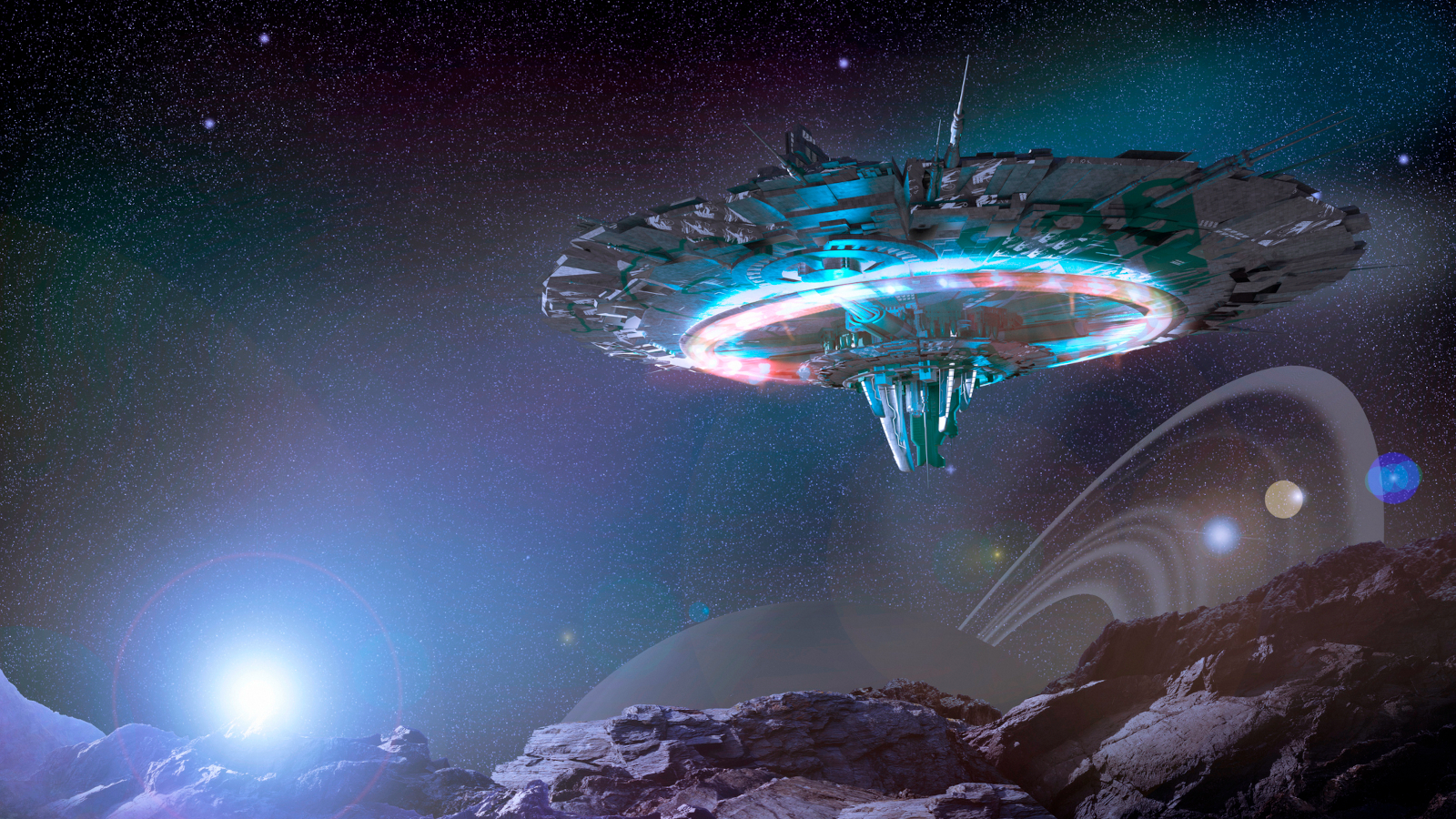 Set in the future
Other galaxies
Robots
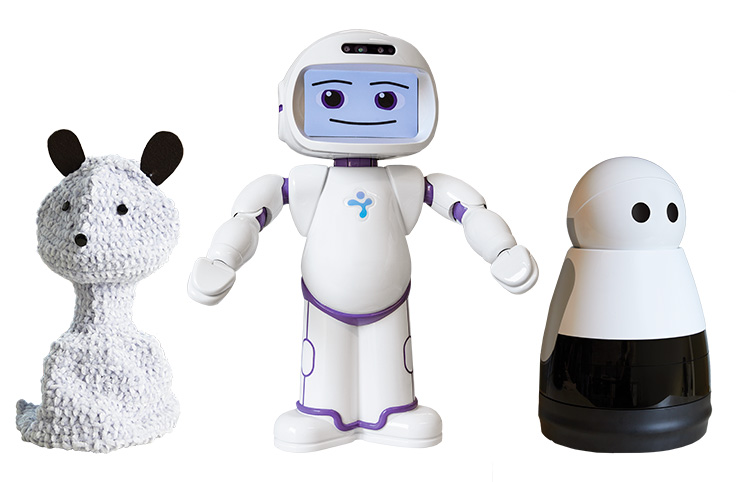 Set on an alien planet
Travel through dimensions
Aliens
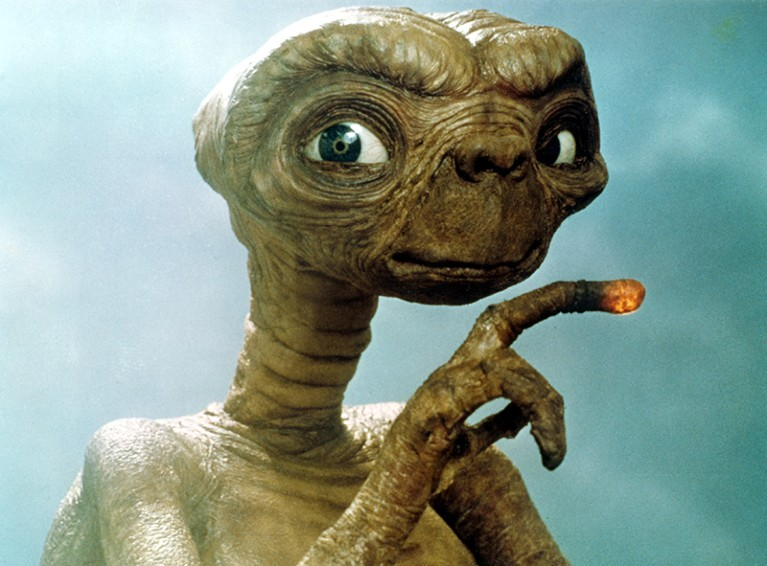 Futuristic cities
Set in a post - apocalyptic world
destruction of the world.